VAŠA NALOGA JE, DA PREPIŠETE PP-je IN NAREDITE VAJE, KI SO NA PP. 
9A JE PREPISAL PP DO GORENJA ALKOHOLOV, TAKO DA NADALJUJETE OD TAM, NATO PA PREPIŠITE ŠE MAŠČOBE V ZVEZEK IN REŠITE DL – ZGRADBA IN LASTNOSTI MAŠČOB (PRILEPITE LIST V ZVEZEK).
TISTI, KI LISTA NISTE DOBILI, VAM GA PRIPENJAM ZRAVEN. ČE IMATE MOŽNOST GA SKOPIRAJTE. SICER LAHKO TUDI PREPIŠETE.
OSTALA DVA LISTA – SPOZNAJMO MAŠČOBE IN SPOZNAJMO MILA PUSTITE ZA NASLEDNJI TEDEN.
9B PREPIŠETE IN NAREDITE VAJE LE TEGA PP. MAŠČOBE PRIDEJO NASLEDNJI TEDEN.
OSTANITE ZDRAVI IN MALO MANJ IGRIC OB NEREALNIH URAH. :D
REAKTIVNOST ALKOHOLOV
1. REAKCIJE ALKOHOLOV
Alkoholi so ena najpomembnejših skupin organskih kisikovih spojin, saj lahko iz njih pripravimo različne produkte.
Na podlagi eksperimentalnega dela razmisli o reaktivnosti alkoholov 

ETANOL + NATRIJ			VODA + NATRIJ
https://www.youtube.com/watch?v=UmBPZxreYr0 [etanol in natrij]
https://eucbeniki.sio.si/kemija1/496/index2.html [natrij in voda]
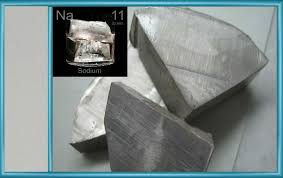 V vednost: natrij je zelo reaktivna mehka kovina, ki jo hranimo v petroleju. Z vodo burno reagira.
2. SHEMA PRETVORB ALKOHOLOV
eliminacija vode
+ O2
CO2 + H2O
ALKOHOL
ALKEN
gorenje
adicija vode
oksidacija
terciarni
seku ndarni
primarni
KETON
NI REAKCIJE
ALDEHID
oksidacija
+ ALKOHOL
KARBOKSILNA KISLINA
ESTER
3. Adicija vode na alkene
Adicijo vode imenujemo HIDRIRANJE.
ALEKN           +            VODA                                                   ALKOHOL
4. ELIMINACIJA VODE IZ ALKOHOLOV
Eliminacija ali DEHIDRIRANJE.
Dopolni reakcijske sheme eliminacije vode iz navedenih alkoholov in napiši imena produktov. Uporabljaj strukturne formule snovi.

Etanol                                             ETEN
ODCEPI SE VODA, VEZ IZ ALKOHOLA SE PREMAKNE – NASTANE DVOJNA VEZ.
b) propan-2-ol


c) butan-1-ol



č) pentan-2-ol
REŠITVE
B)
PROPAN-2-OL  PROP-1-EN
C)
BUTAN-1-OL  BUT-1-EN
PENTAN-2-OL  PENT-2-EN
Č)
5. GORENJE ALKOHOLOV
Pri popolnem gorenju alkoholi reagirajo s kisikom. Nastaneta ogljikov dioksid in voda. Reakcija je eksotermna.
Etanol uporabljamo za flambiranje – prižgemo hrano s pomočjo žgane alkoholne pijače.
Napiši enačbe kemijskih reakcij in jih uredi:
Primer: Popolno gorenje metanola: 2CH3OH + 3O2  2CO2 + 4H2O
Etanol + kisik 
Propan-1-ol + kisik 
Butan-1-ol + kisik 
REŠITVE
ETANOL CH3CH2OH LAHKO ZAPIŠEMO TUDI: C2H6O, ZARADI LAŽJEGA UREJANJA IN TAKO VSE ALKOHOLE.
C2H6O + 3 O2  2 CO2 + 3 H2O

B) PROPAN-1-OL CH3CH2CH2OH LAHKO ZAPIŠEMO: C3H8O
2 C3H8O + 9 O2  6 CO2 + 8 H2O

C) BUTAN-1-OL CH3CH2CH2CH2OH LAHKO ZAPIŠEMO: C4H10O
C4H10O + 6 O2  4 CO2 + 5 H2O
6. POSTOPNA OKSIDACIJA ALKOHOLOV
Reagent za postopno oksidacijo alkoholov je kisla raztopina kalijevega dikromata K2Cr2O7 ali kisla raztopina kalijevega permanganata KMnO4.

a) PRIMARNI ALKOHOLI
Oksidacija etanola do etanojske kisline
Pri oksidaciji se na ogljikov atom veže še ena alkoholna skupina.
Vodik se veže na OH skupino, odcepi se voda. Vez iz OH skupine se veže na kisik. Nastane dvojna vez.
ETANOJSKA KISLINA
ETANAL
ETANOL
b) SEKUNDARNI ALKOHOL
Oksidacija propan-2-ola do ketona
Pri oksidaciji se veže še ena skupina –OH. Nato se odcepi voda. Vez, ki ostane, se veže na kisik, pri čemer nastane dvojna vez.
PROPANON /
DIMETIL KETON
PROPAN-2-OL
vaja
1. Oksidiraj navedene primarne alkohole do ustrezne karboksilne kisline.

propan-1-ol
Metanol
Butan-1-ol
Rešitve
2. Oksidiraj navedene sekundarne alkohole do ketonov.

butan-2-ol
Pentan-2-ol
Cikloheksanol [napišite tudi s skeletno formulo]
rešitve